Matematika kroz igru
Tihana Levar, dipl. uč.
dipl. ing. Kristina Lukačić, prof. mat.
OŠ Bukovac
Problemi - sustav
Plan i program
Metode poučavanja
Nemotiviranost nastavnika
Loša povezanost svih supnjeva obrazovanja
Loša opremljenost učionica
Nedostatak novca u svakodnevnom radu
Otežano stručno usavršavanje
Matematika kroz igru
Problemi - učenici
Nerazumijevanje matematičkih koncepata
Matematičke metode usvojene
Nesposobnost primjene
Prekasno uvođenje pojmova
Brzo zaboravljanje
Matematika kroz igru
Usporedba
PISA – matematička pismenost
2012. 40. mjesto od 65 zemalja
2006. 36. mjesto od 57 zemalja
Matura
2012. prag prolaznosti 20%, većina položila s ocjenom dovoljan
2013. prag podignut na 26% - 294 pada
Matematika kroz igru
Možemo li mi iz sustava ovom problemu doskočiti? 
Možemo li spriječiti odbojnost učenika prema matematici koja je zasigurno rezultat nerazumijevanja? 
Možemo li učenike zainteresirati i već od početka školovanja predstaviti mnoge pojmove na drugačiji način, pa čak i puno ranije?
Matematika kroz igru
Mnogo načina kreativnog poučavanja
Mnogi ne zahtijevaju posebna sredstva

Igra
Inspiracija prikupljena sa svih strana
Obuhvaćeno široko područje
Mogućnost primjene u mnogim nastavnim jedinicama
Razmjena pripremljenih materijala među kolegama (zbirka u knjižnici)
Matematika kroz igru
Igra
aktivnost jedne ili više osoba koja služi za razonodu i zabavu
Bit igre je postići neki cilj pridržavajući se zadanih pravila.
Ključne komponente igre:
 motivacija za dostizanje nekog cilja
 pravila
 interakcija (kontakt između sudionika) 
 usvajanje novih znanja i vještina.
Matematika kroz igru
“Igra, kao djeci imanentna aktivnost, praćena je zadovoljstvom i osjećajem ugode, ispunjena je ritmom i harmonijom, što olakšava usvajanje veće količine informacija u kraćem vremenu a uz manji zamor.” (Miljević-Riđički i sur., 2003).
Matematika kroz igru
osposobljavanje za rješavanje matematičkih problema i primjenu matematike u različitim kontekstima, uključujući i svijet rada

Sljedećim se aktivnostima može na zabavan i jednostavan način pridonijeti razvoju matematičkih kompetencija
Aktivnosti: Bingo, Puzzle, Skupovi, Tangram, Slova i brojevi, Domino, Integrami, Mjerenje, Bum, Graf, Potapanje brodova
Matematika kroz igru
CILJEVI AKTIVNOSTI

usvojiti temeljna matematička znanja, vještine i procese te uspostaviti i razumjeti matematičke odnose i veze
Osposobiti učenike za rješavanje matematičkih problema i primjenu matematike u različitim kontekstima, 
razvijati pozitivan odnos prema matematici, odgovornost za svoj uspjeh i napredak te svijest o svojim matematičkim postignućima
razvijati apstraktno i prostorno mišljenje te logičko zaključivanje
Matematika kroz igru
ISHODI UČENJA
Kroz ove aktivnosti učenici će moći:
opisati riječima matematičke objekte, ideje, postupke i rješenja te ih prikazati slikama, crtežima, didaktičkim materijalima, dijagramima i brojevima
samostalno protumačiti tekstualni matematički zadatak
saslušati i razmjenjivati matematičke ideje i objašnjenja te suradnički rješavati zadatke
usporediti, grupirati i razvrstati objekte i pojave prema određenom kriteriju u jednostavnim konkretnim situacijama.
izgrađivati novo matematičko znanje rješavanjem problema
postavljati matematici svojstvena pitanja (Koliko ima...? Što je poznato? Što trebamo odrediti? Kako ćemo odrediti? i slična) te stvarati i istraživati pretpostavke o matematičkim objektima, pravilnostima i odnosima
Matematika kroz igru
Bingo (autorski rad: Tihana Levar, Zvonimir Medić)
ISHODI UČENJA: Učenici će izračunati matematičke izraze zbrajanja, oduzimanja, množenja i dijeljenja poštujući redoslijed računskih radnji

Učitelj čita matematičke izraze
Učenici računaju i u tablicama križaju rješenja izraza
Primjer tablice:
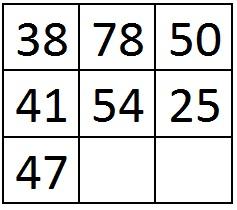 Matematika kroz igru
Bingo
Matematika kroz igru
Skupovi/Vennovi dijagrami(ideje inspirirane sadržajima sa stranica: www.primaryresources.co.uk/maths/mathsF1b.htm, math4children.com; te radionicom MSU: Suvremeni pristup učenju i poučavanju, T. Soucie)
Vennovi dijagrami su grafički prikaz u kojem se pomoću krugova koji se preklapaju  (ili ne ) prikazuju sličnosti, razlike i odnosi među konceptima, idejama, kategorijama ili grupama. Sličnosti među grupama predstavljaju se preklapajućim dijelovima krugova, a razlike dijelovima krugova koji se ne preklapaju.
ISHODI UČENJA:  Učenici će razvrstavati elemente u skupove s odgovarajućim svojstvima, rabiti nazive element skupa i skup, grafički prikazivati odnose među skupovima
Matematika kroz igru
VENNOVI DIJAGRAMIgeometrijska tijela
Matematika kroz igru
RIMSKE BROJKE – IGRE SA ŠIBICAMA
Matematika kroz igru
Puzzle (ideja prema radionici prof. Jagodića na Županijskom aktivu učitelja matematike – Maksimir)
ISHODI UČENJA:  Učenici će računati različite zadatke (zbrajanje, oduzimanje, množenje, dijeljenje, rad sa zagradama, računanje s više računskih radnji, opsezi i površine, zadaci riječima)
Igra potiče stjecanje navedenih vještina ili njihovo uvježbavanje u što kraćem vremenu, uz razvijanje strategije i obveznu pomoć slabijima
Matematika kroz igru
Puzzle (ideja prema radionici prof. Jagodića na Županijskom aktivu učitelja matematike – Maksimir)
Matematika kroz igru
Bum (preuzeto iz: Cindrić, Polak: Matematičke priče 2, priručnik za učitelje, Profil, 2007)
Igra prikladna za učenje množenja i dijeljenja.
Učenici broje do 100 s time da se prethodno odredi da će se umjesto svih višekratnika nekog broja (npr. višekratnika broja 4) govoriti bum. 
Učenici broje (svaki učenik govori jedan broj): jedan, dva, tri, bum, pet, šest, sedam, bum, devet, deset, jedanaest, bum, trinaest...
Učenik koji pogriješi ispada, a ostali nastavljaju igru dok ne ostane jedan učenik – pobjednik.
ISHODI UČENJA: Učenici će kroz igru primijeniti pojam višekratnika, ovladati postupkom dijeljenja višekratnika nekog broja tim brojem
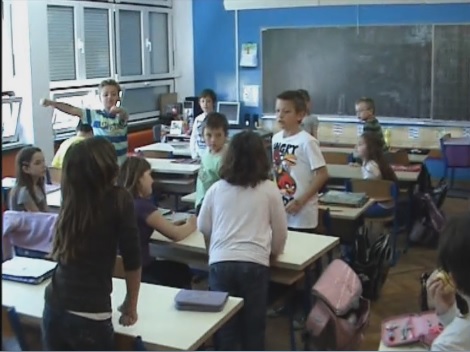 Matematika kroz igru
TANGRAM- jedna od najstarijih i najpoznatijih slagalica. Matematička zagonetka koja se sastoji od sedam standardnih dijelova, od kojih se slažu slike različitih objekata.
ISHODI UČENJA: Učenici će sastaviti dijelove u cjelinu, izračunati opseg i površinu kvadrata, pravokutnika
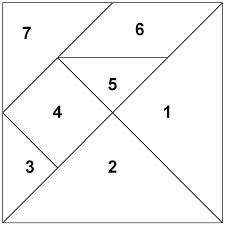 Matematika kroz igru
TANGRAM
Matematika kroz igru
Slova i brojevi (inspirirano igrom Zbrajanje slova/brojeva, S. i R. Bennett: 365 dana bez televizje, Mozaik knjiga, Zagreb, 2001.)
Abecedi se slučajnim poretkom pridružuju brojevne vrijednosti od 1 do 30. Nakon toga učenici slažu riječi (imenice iz neke skupine npr. životinje, nogometni klubovi...). Vrijednosti slova se zbrajaju, a pobjednik je onaj koji ima rješenje najbliže broju 100. 
Mogu se zadati i drugačiji zadaci. 
ISHODI UČENJA: Učenici će izabrati slova, isplanirati redoslijed računskih radnji te izračunati rješanja matematičkih izraza koje sami osmisle
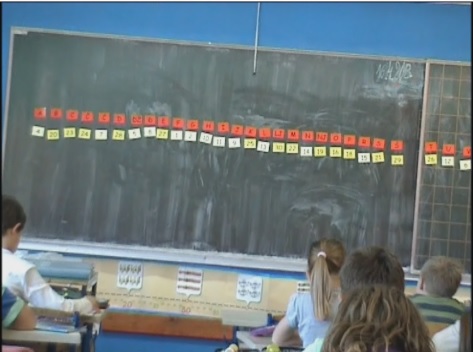 Matematika kroz igru
Potapanje brodova (ideja inspirirana sadržajima s web stranice www.teacherspayteachers.com)
ISHODI UČENJA: Učenici će nakon igre moći uređivati točke koordinatne ravnine ako su im zadane koordinate i obratno, očitati koordinate zadanih točaka, izražavajući udio obojanih polja u mreži, upoznati se s razlomcima, služiti se kvadratnom mrežom za određivanju površine, izračunati opsege
ZADANO DRUGOME
ZADANO MENI
Matematika kroz igru
Potapanje brodova (ideja inspirirana sadržajima s web stranice www.teacherspayteachers.com)
Matematika kroz igru
SUDOKU je vrsta slagalice čije je rješavanje temeljeno na logici. Sastoji se od jednog velikog kvadratnog polja, podjeljenog na 81 manjih kvadratića. Nadalje, unutar velikog kvadrata, označeno je 9 odjeljaka velikih 3x3 polja. Postoje različite težine te igre, koristi se za zabavu a  razvija kombinatoriku i strategiju.
Matematika kroz igru
OSMOSMJERKE, REBUSI, ŠAH...
Matematika kroz igru
Integrami - metodom eliminacije se dolazi do točnog rješenja (Mrkonjić, MSU: Dodatna nastava matematike)
(preuzeto sa stranice: www.puzzlechoice.com)
BALONI
Svatko od četvero djece: Adam, Elizabeta, Petar i Sanja ima svoj balon. 
Pokušaj iz tvrdnji otkriti koje dijete ima koji balon!
Djeca su stara 5, 6, 7 i 8 godina i jedno od njih ima plavi balon.
Šestogodišnja djevojčica ima zeleni balon. 
Adam ima crveni balon i stariji je od Petra.
Elizabeta ima 5 godina i njen balon nije žuti.
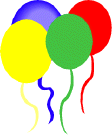 Matematika kroz igru
Mjerenje (inspiracija prema  programu IB primary school na stranici https://www.ibo.org/pyp/)
ISHODI UČENJA: Učenici će izmjeriti zadanu duljinu jediničnom dužinom, preračunavati mjerne jedinice, procjenjivati duljinu neke dužine na temelju iskustva
Matematika kroz igru
Mjerenje (inspiracija prema  programu IB primary school na stranici https://www.ibo.org/pyp/)
Matematika kroz igru
STATISTIKA-prebrojavanje, izrada jednostavnijih grafova (Soucie: Zbornik radova 4. kongresa nastavnika matematike i MSU: Statistika u prva četiri razreda OŠ)Postavljanje problema  → prikupljanje podataka → obrada i prikaz podataka → tumačenje i rasprava rezultata
STATISTIKA- BOJA OČIJU - grafovi
Matematika kroz igru
NAJDRAŽI NASTAVNI PREDMET - grafovi
Matematika kroz igru
STATISTIKA - tumačenje i rasprava rezultata
Matematika kroz igru
Tihana Levar, OŠ Bukovac
Hvala na pažnji!

Tihana Levar, dipl. uč.  (tihana.levar@gmail.com)
dipl. ing. Kristina Lukačić, prof. mat. (kristina.lukacic1@gmail.com)
Matematika kroz igru
Literatura:
www.zivotna-skola.hr/kompetencije.html
www.idi.hr/cerd/uploads/DOKUMENTI/10gciro/cizmesija_prezentacija.pdf
web.math.pmf.unizg.hr/nastava/metodika/materijali/Kreativno_ponavljanje_i_uvjezbavanje.pdf
eacea.ec.europa.eu/education/eurydice/documents/thematic_reports/132HR.pdf
www.ibo.org/pyp
www.teacherspayteachers.com/Product/Math-Practice-co-ordinates-skills-through-Battleships-game-282104
Steve i Ruth Bennett: 365 dana bez televizje, Mozaik knjiga, Zagreb, 2001.
www.puzzlechoice.com
www.activityvillage.co.uk
math4children.com
Cindrić, Polak: Matematičke priče 2, priručnik za učitelje, Profil
Nastavni plan i program za osnovnu školu, MZOS
Matematika kroz igru